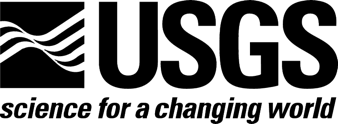 WGISS-44
Technology Exploration Cloud Hosting at USGS
Kristi Kline
USGS EROS Center
U.S. Department of the Interior
U.S. Geological Survey
Agenda
Landsat in the Cloud Plan
Re-cap of benefits/issues in the cloud specific to Earth Observation Data activities
2
Landsat in Amazon Web Services
USGS is beginning a project to move access and processing of Landsat data to AWS
2-3 year effort to migrate activities 
Current Level-1 Collection 1 will be replicated this year
New U.S. Analysis Ready Data (ARD) product will be available  ASAP
Plan to process globally a Level-2 suite (surface reflectance, top of atmosphere, brightness temp, pixel-based QA)
WGISS-41 (March 14-18, 2016)
3
Potential for EO in the Cloud
Access of Landsat data from cloud sources
But which one(s)???
Google
Amazon
Microsoft
IBM
and now Oracle?  Others?
What type of services?
Access and delivery
Subsets of data (selected areas, bands, etc.)
Processing
4
Advantages of Cloud
Increased resources 
On-line disk space
Faster data access
Storage of results
No need to download lots of data
Processing resources
Data and processing resources co-located – faster results
Potential for less time to process results
Potential for less costly processing – no need to buy dedicated resources
5
Advantage of Cloud
Small projects and defined efforts bests served
No need to purchases specific resources
Pay only for what is needed
Ability to “gear up/down” as needed for project needs
Large project potential for improvements
Processing large volumes of data would take less time
Faster results
6
Issues with Cloud
Cost of data egress
Currently costs $$ to download data from most cloud providers
Given desire to provide free data, this would be an issue for basic data like Landsat, Sentinel, etc.
AWS will allow for free egress (they do this today) – not large volumes, but similar to average USGS users
USGS is investigating large volume requirements
No immediate change with current access – USGS intends to maintain free access
7
Issues with Cloud
Provenance/integrity of data in the cloud
Who put it in the cloud?  
USGS will own the data in AWS
Who maintains the cloud holdings? 
USGS will maintain the AWS cloud holdings
Was anything about the data changed?  
No.  Not that users will see.  Data will be stored in cloud optimized format (not tar/gzip)
How is it managed? Will the data I need stay there?  
USGS will manage.  Yes.  Entire archive!
8
Issues with Cloud
Potential procurement issues
Multiple cloud providers 
Do you choose only one?
What if NASA chooses one vendor, USGS chooses another, ESA chooses yet another? Do we gain the same benefits?
Can we afford to put data in multiple clouds? How many is enough?
US contracts are generally 5 years – moving from one vendor to a different is non-trivial
Landsat data is currently provided for free (including cloud vendors) and is provided by several of them currently
Pay-as-you-go could be a problem with unknown egress needs for distribution
9
Issues with Cloud
Cloud systems still require high level of IT security as well as administration, engineering, software
No investing in dedicated hardware resources, however…
Still need to have many of the same staff supporting applications on cloud systems
Does this impact archive plan? 
Is the data in the cloud a copy?  Do you keep an archive copy somewhere else?
USGS will maintain basic Mission Data as always
Still investigating copy options
What about products created by scientists in the cloud?
TBD.  This is likely agency specific in terms of how resulting information is managed
10
Issues with Cloud
Cloud could complicate data management – especial if there is more than one provider
Yes.  Data management is TBD. Possibly will manage more than one copy in multiple locations.
11
Questions/Discussion
12